Voorblad proeftoets
0
Proeftoets uitslag
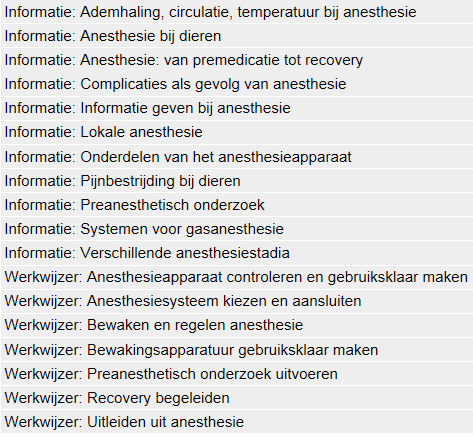 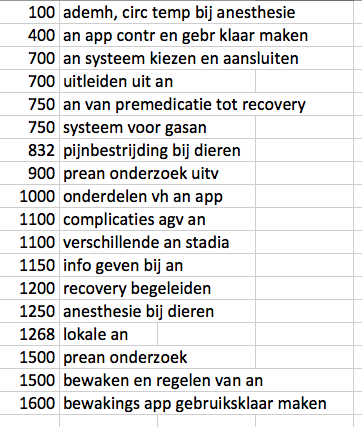 1
An app contr en gebr klaar maken
2
An systeem kiezen en aansluiten
3
An app contr en gebr klaar maken
4
5
Info geven bij an
6
Bewaken en regelen van an
7
Info geven bij an
8
Systeem voor gas an
9
An  bij dieren
10
Ademh, circ, temp bij an
11
Pijnbestrijding bij dieren
12
Hoe ziet pijn eruit?
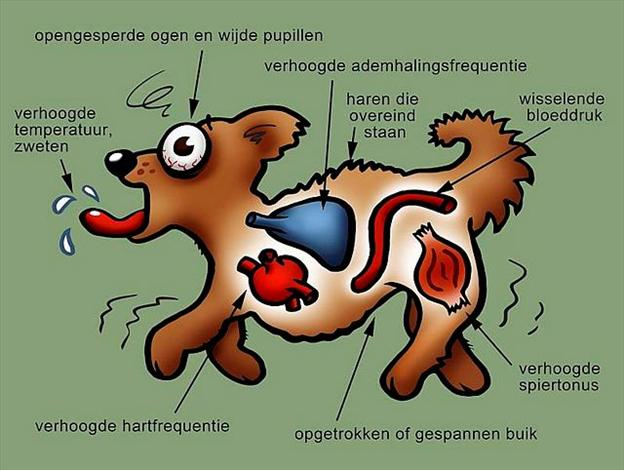 13
Lokale an
14
15
16
Bewakings app gebr klaar maken
17
Prean ondz uitv
18
Lokale an
19
Verschillende stad an
20
21
Info geven bij
22
Uitleiden uit an
23
Pijnbestr bij dieren
24
Prean ondz
25
Versch an stadia
26
Onderdelen van het an pp
27
Lokale an
28
Compl agv an
29
Pijnbestr bij dieren
30
31